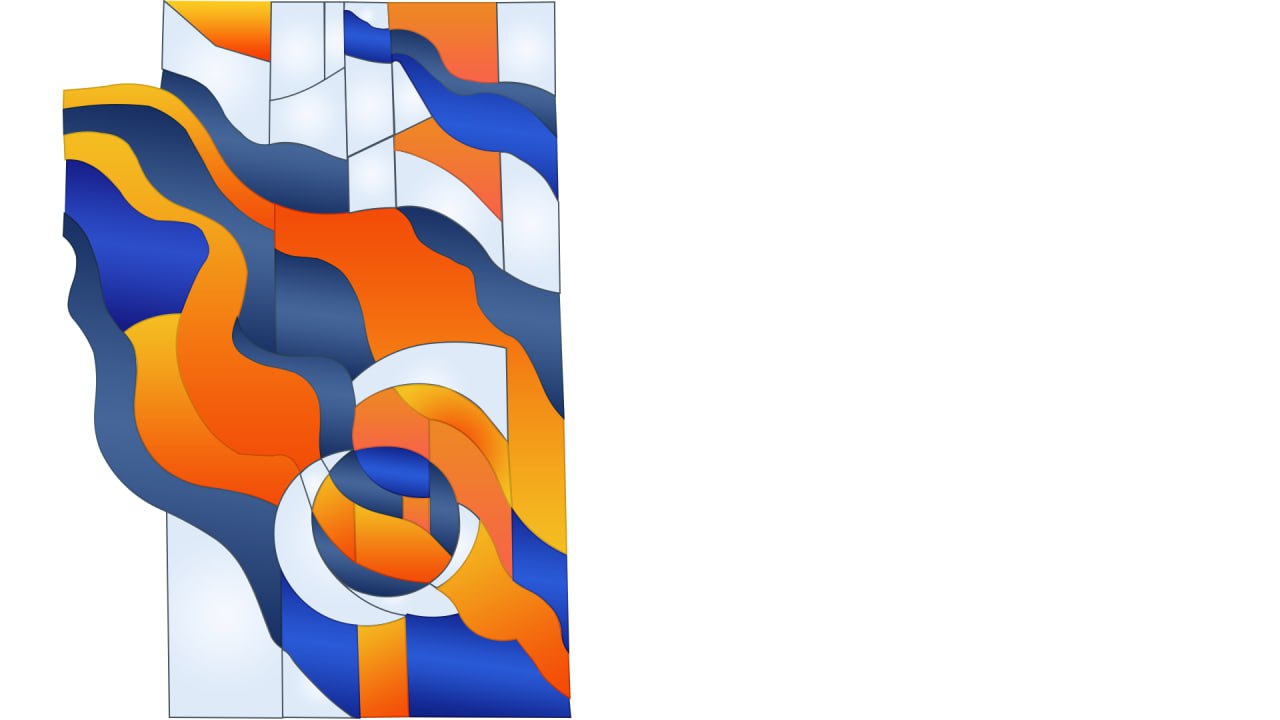 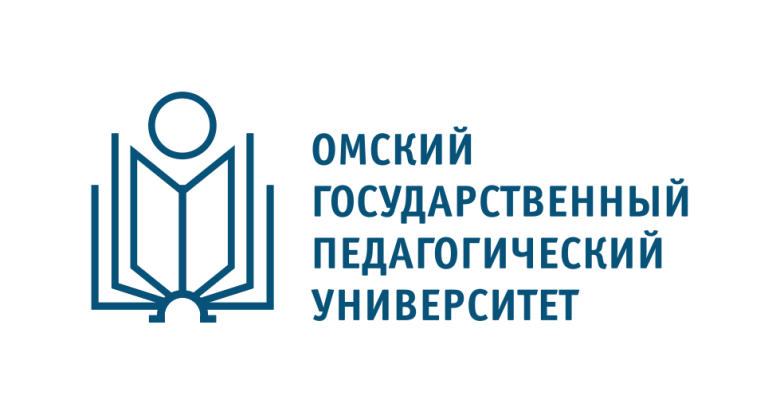 Приёмная кампания 2025
родителям
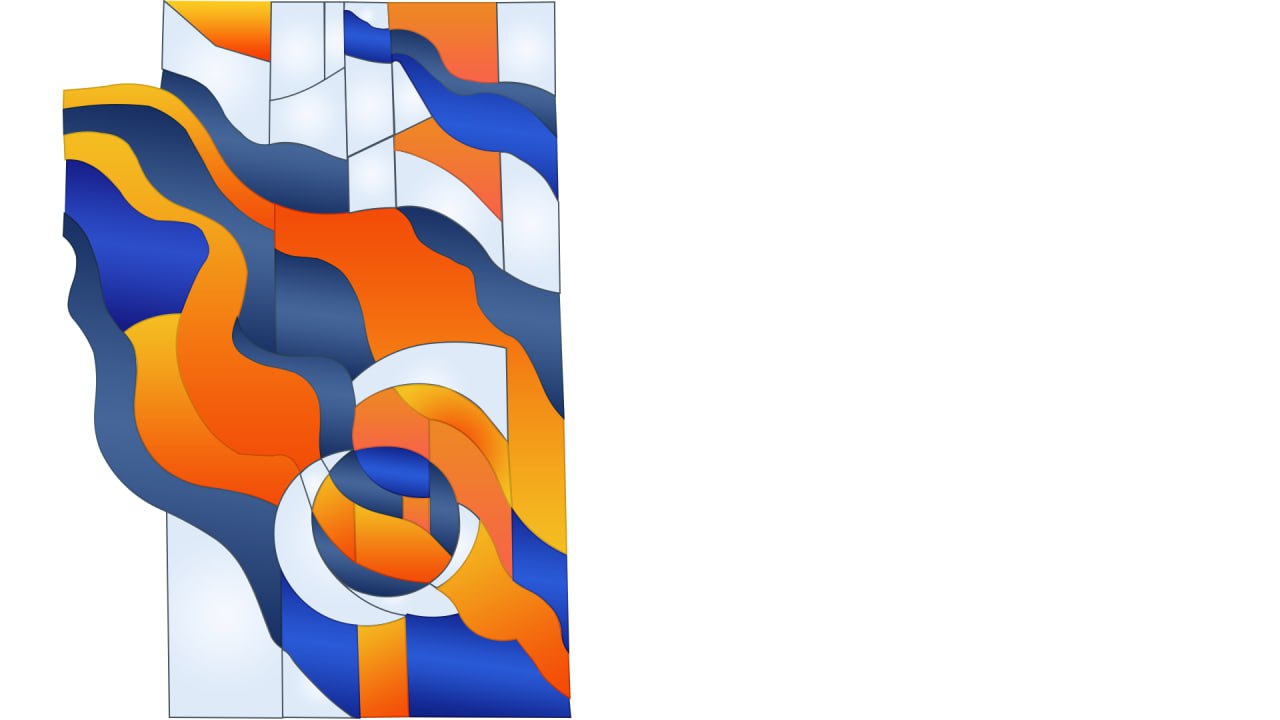 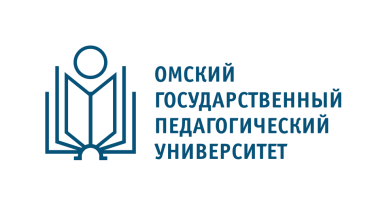 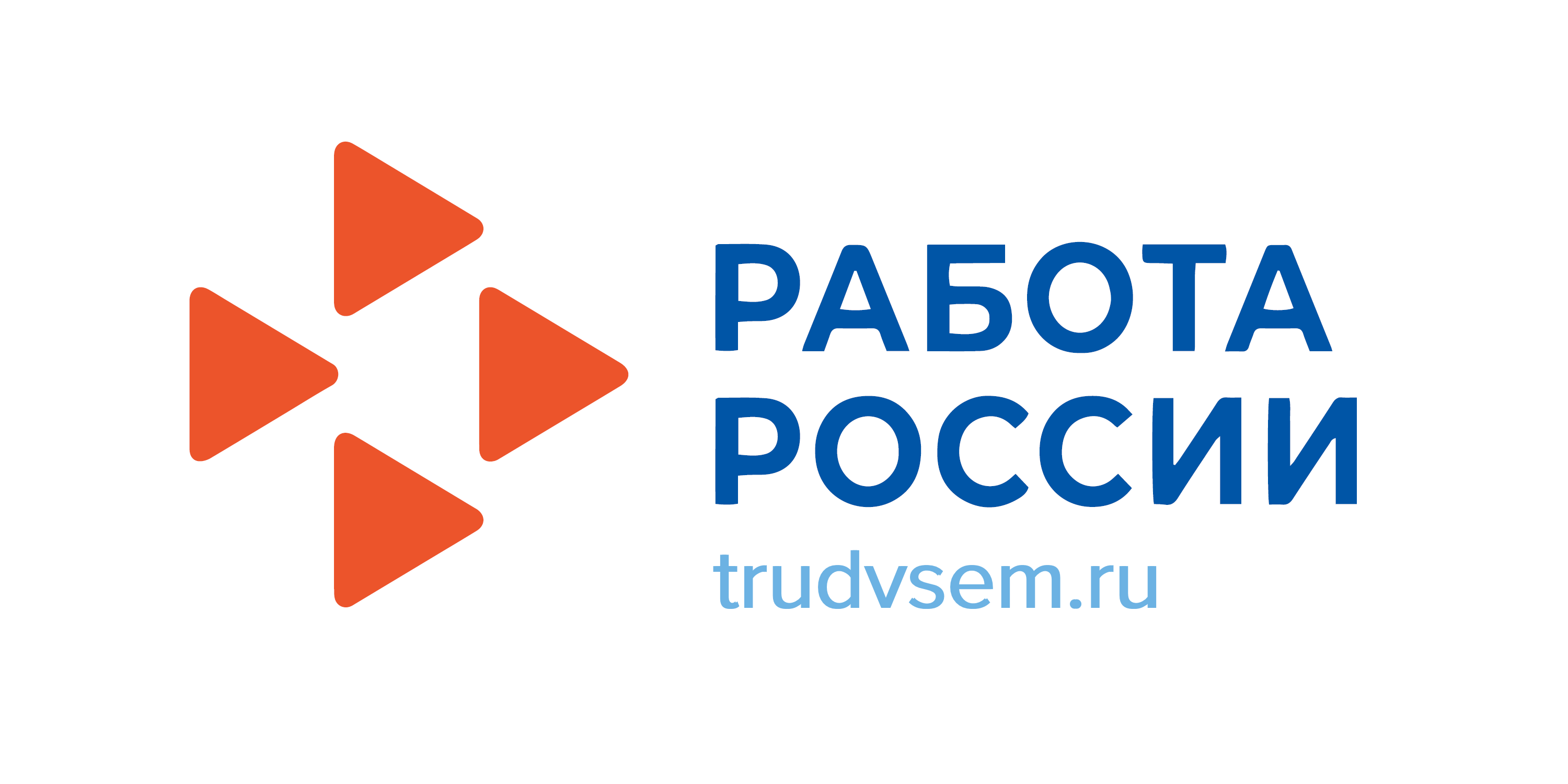 ПОДДЕРЖКА ЦЕЛЕВИКАМ
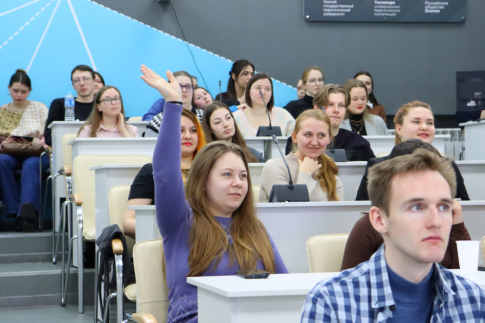 10 000 рублей ежемесячно
зачисленным на направления 
44.03.00 Образование и педагогические науки

Компенсация денежных средств за подготовительные курсы ЕГЭ в ОмГПУ

+ 5 баллов в конкурсе по целевой квоте = 15 баллов в рамках целевого конкурса
Преимущества обучения:
гарантированное трудоустройство после окончания вуза;
возможность получать стипендию;
помощь и поддержка от заказчика во время обучения.
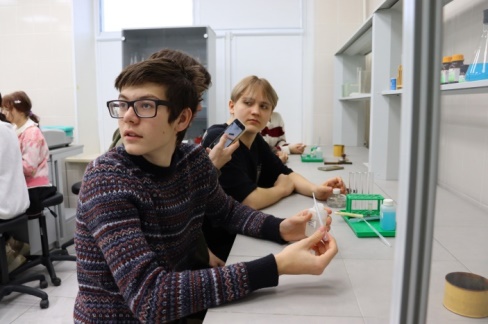 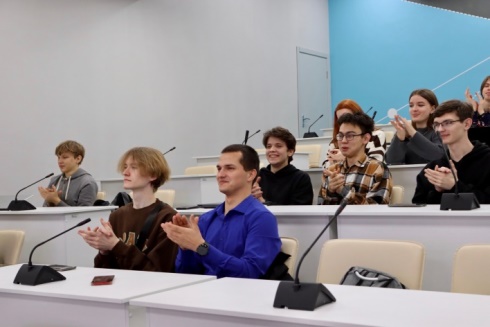 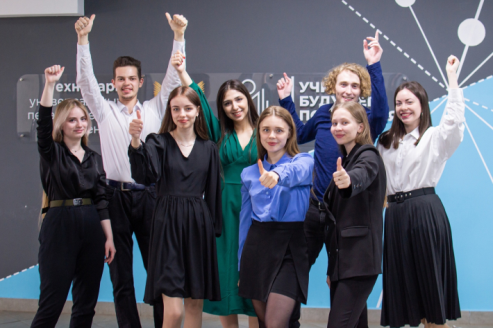 Целевое обучение – путь к успешной карьере и профессиональному росту!
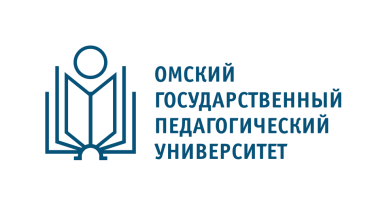 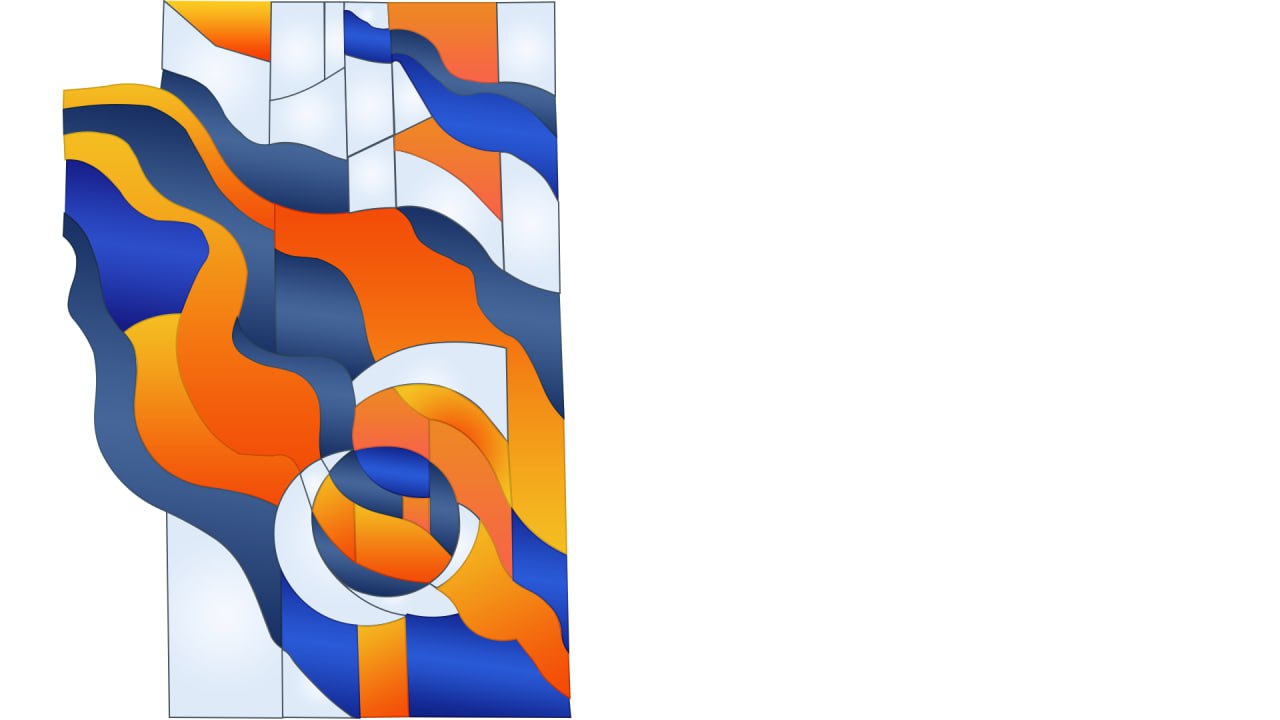 Олимпиады школьников

Аттестат/ диплом с отличием

Международные спортивные состязания

Личная книжка волонтера
БОНУСЫ ПРИ ПОСТУПЛЕНИИ
Дополнительные общеобразовательные программы

Знак ГТО (золотой, серебряный, бронзовый)

Прохождение военной службы по призыву
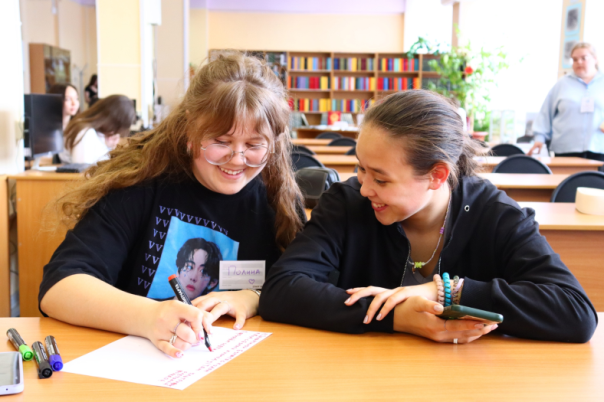 Выпускникам муниципальных психолого-педагогических классов
 до +10 баллов

Участники ежегодной региональной дистанционной олимпиады по психологии
Участники олимпиад ОмГПУ по живописи и изобразительному искусству
до +10 баллов
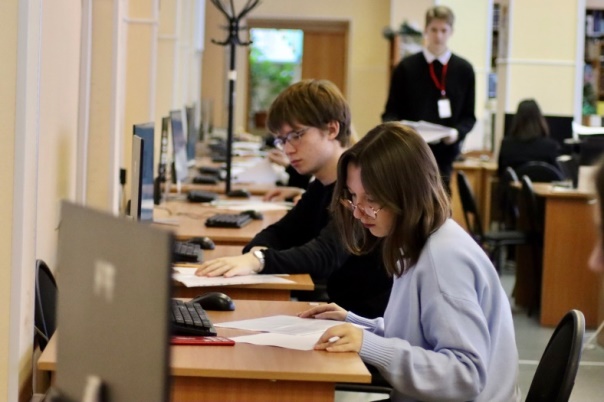 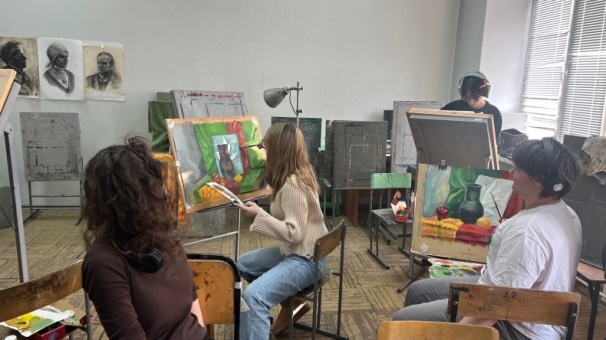 + до 10 баллов
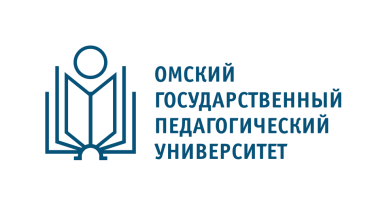 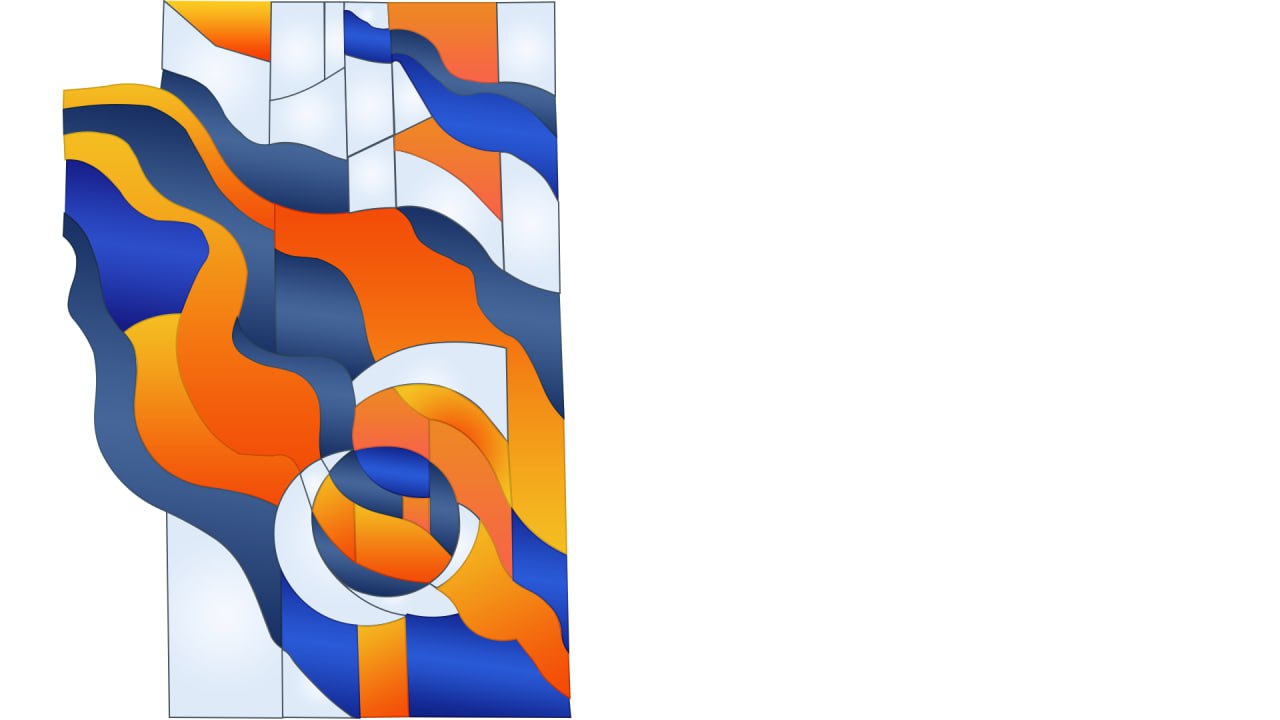 БОЛЕЕ 914 БЮДЖЕТНЫХ МЕСТ
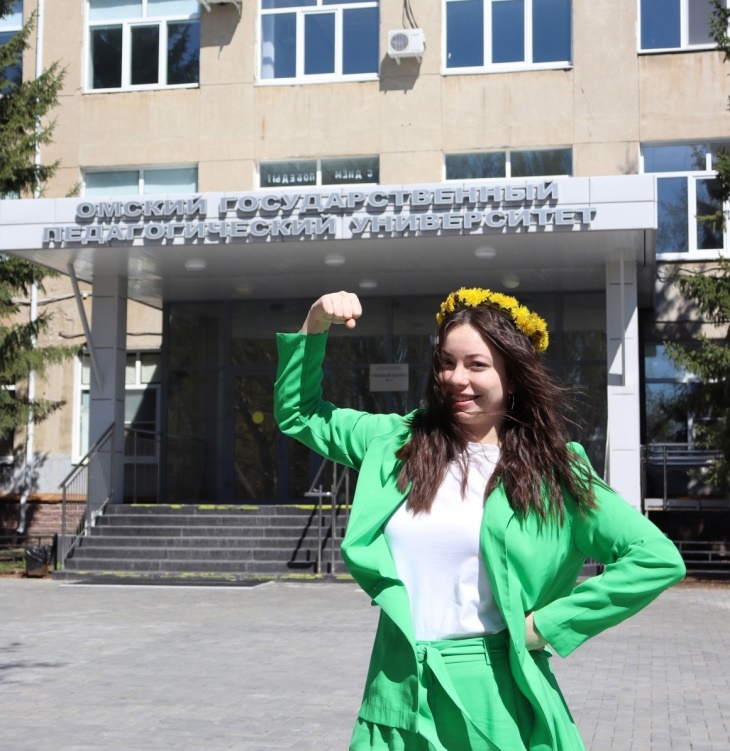 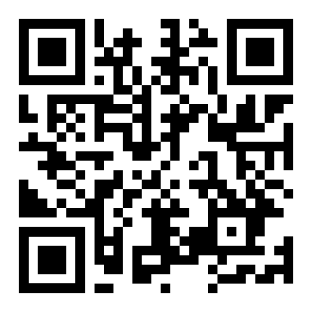 Калькулятор ЕГЭ 
https://omgpu.ru/kalkulyator-ege
Укажите предметы – получите перечень направлений подготовки в ОмГПУ
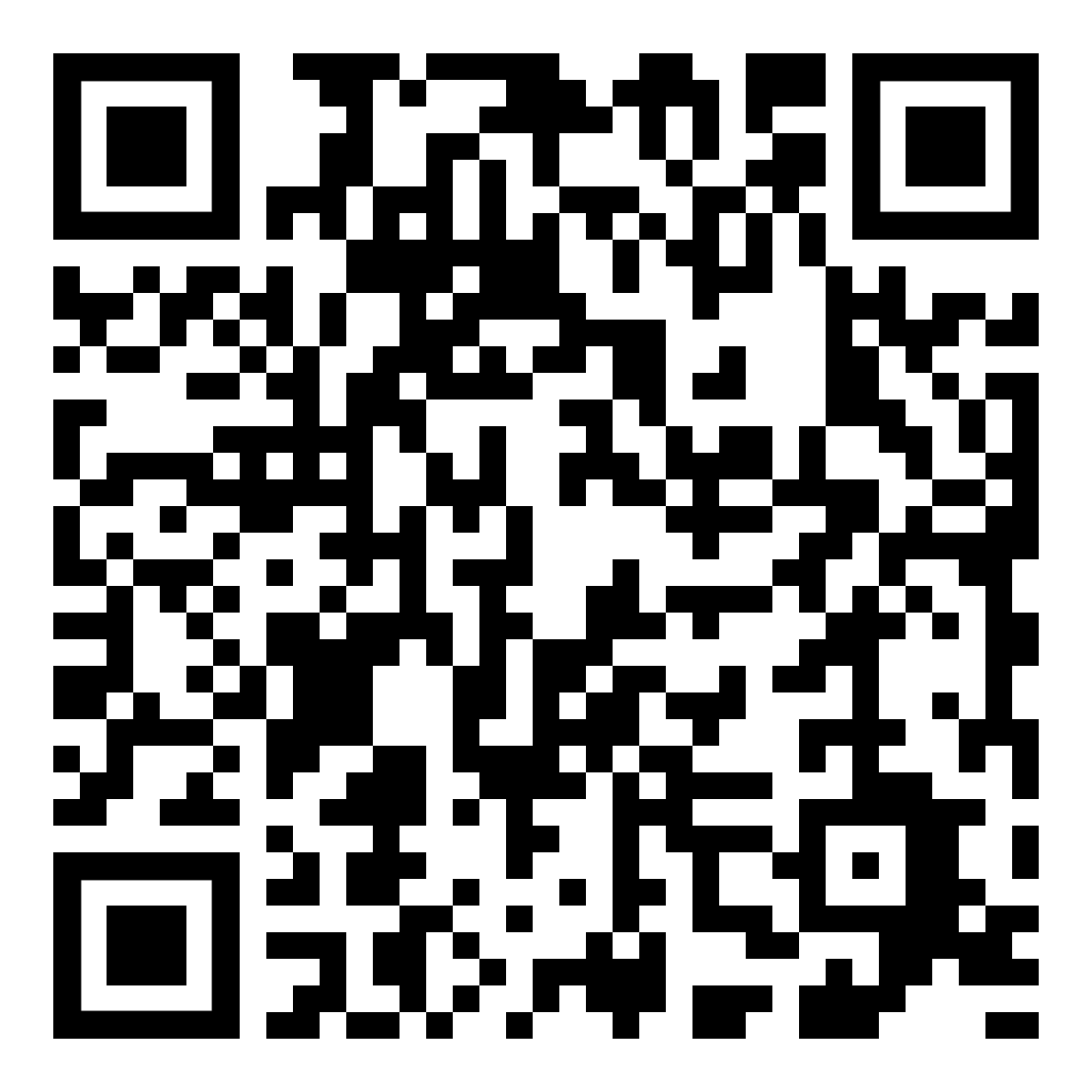 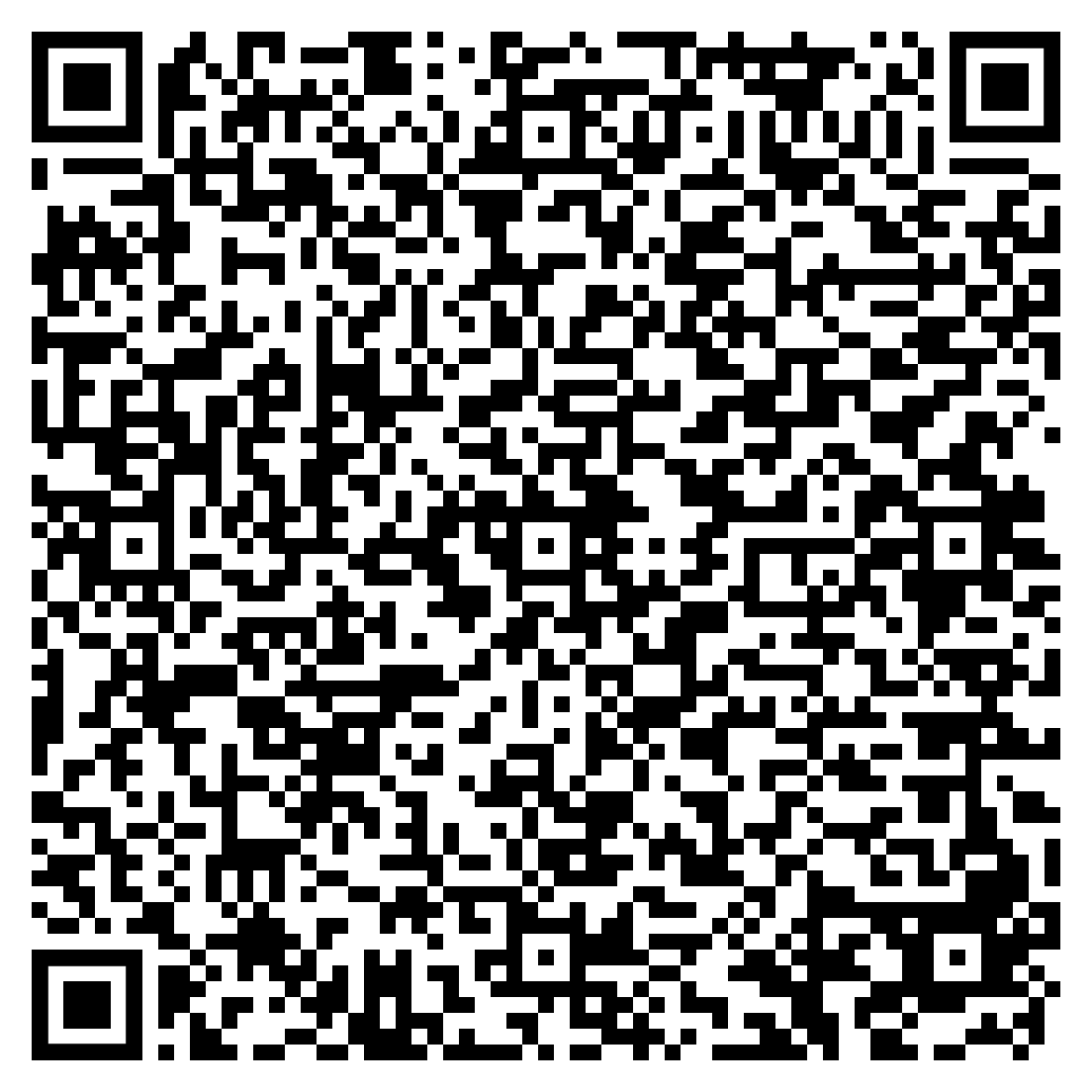 Проходные баллы 2024 года
https://omgpu.ru/dannye-po-postupleniyu-na-byudzhet-v-2024-godu-bakalavriat
Бюджетные места на 2025 год
https://omgpu.ru/kolichestvo-mest-dlya-priema-na-obuchenie-po-razlichnym-usloviyam-postupleniya-v-ramkah-kontrolnyh
Общий конкурс
Особая квота
Целевая квота
Отдельная квота
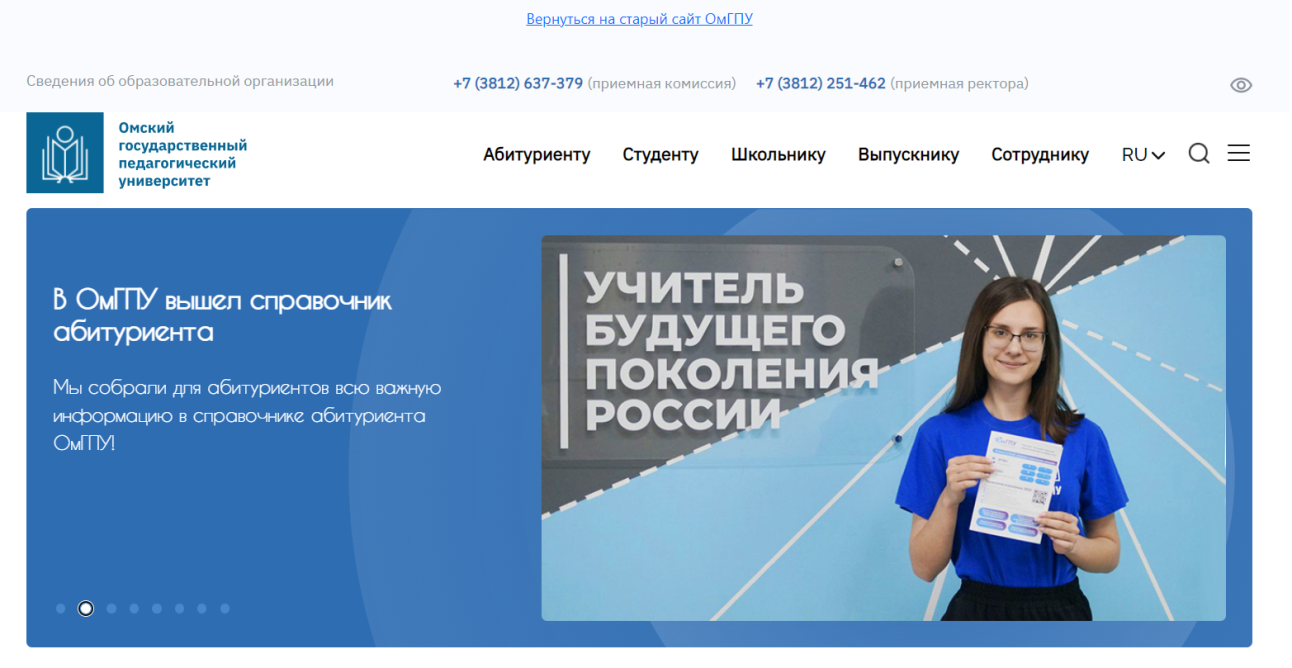 Получить консультацию, заключить целевой договор



Коллеги, здесь ваши контакты, адрес, график приёма,
если нужно - фотографии
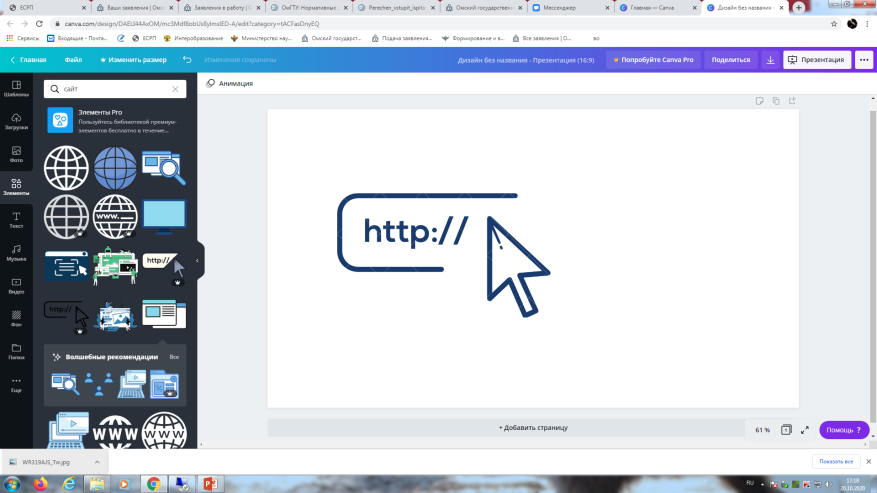 omgpu.ru
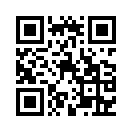 Приёмная комиссия
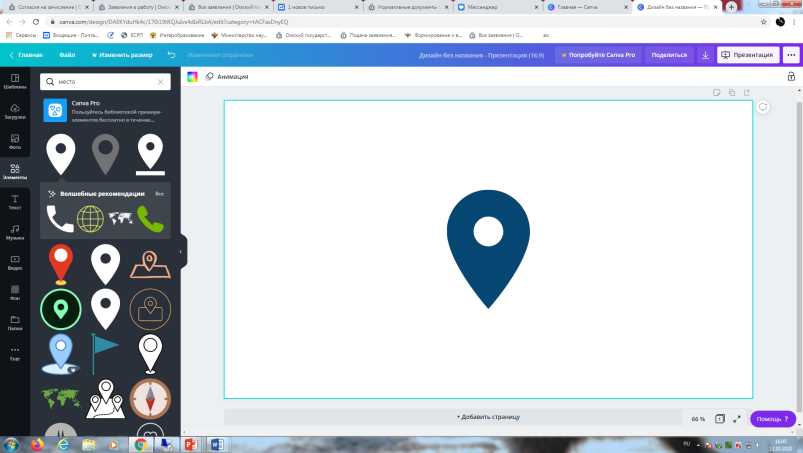 644099, г. Омск, набережная им. Тухачевского, 14, каб. 123

8 (3812) 63-73-79 (многоканальный)
8 (3812) 23-60-20
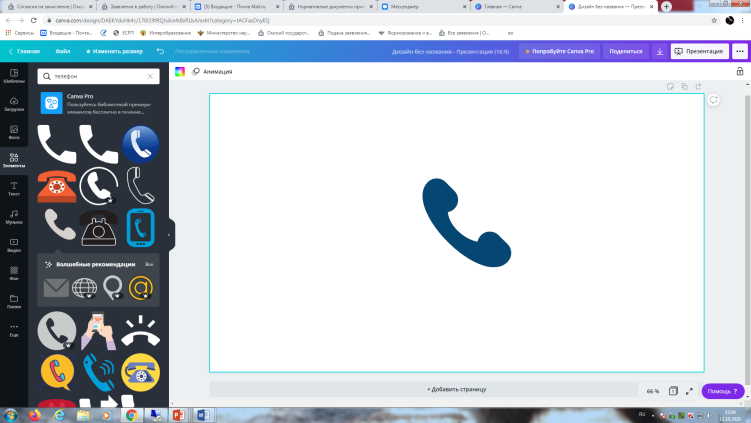 Курсы ЕГЭ
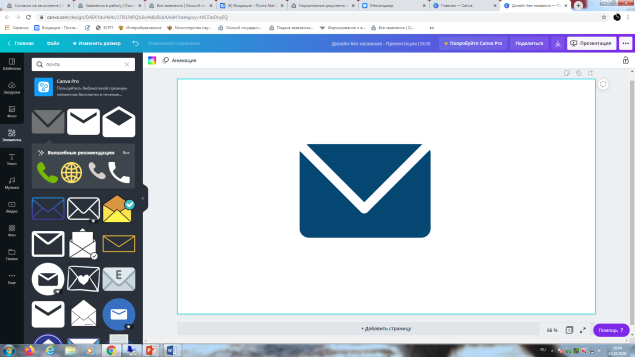 abiturient@omgpu.ru
+7-961-881-57-08
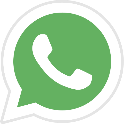 8 (3812) 69-59-59Волгина Татьяна Юрьевна, директор Центра дополнительного образования
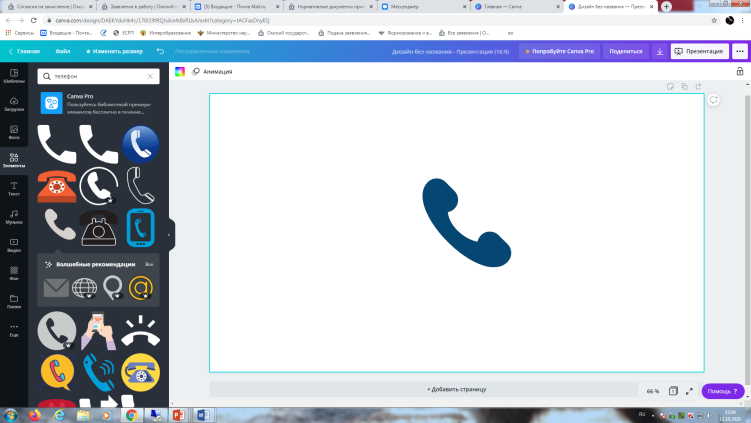